МУНИЦИПАЛЬНОЕ  БЮДЖЕТНОЕ ОБЩЕОБРАЗОВАТЕЛЬНОЕ УЧРЕЖДЕНИЕ«Средняя общеобразовательная школа № 5»г.о. Прохладный, КБРСообщениеОрганизация социально-значимой деятельности учащихся школы. Развитие волонтёрства в ученической среде.                                 Подготовила: Франк Е. А.,                                             классный руководитель                                                6 «Б» класса13.02.2014 год
“ Тот, кто ничего не делает для других, ничего не делает для себя “                                   И.В.Гёте
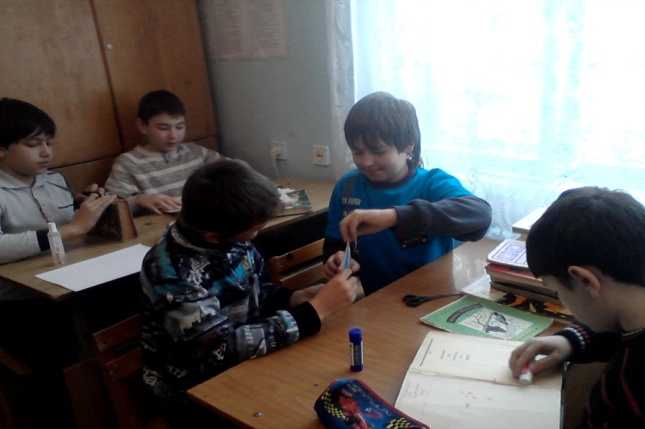 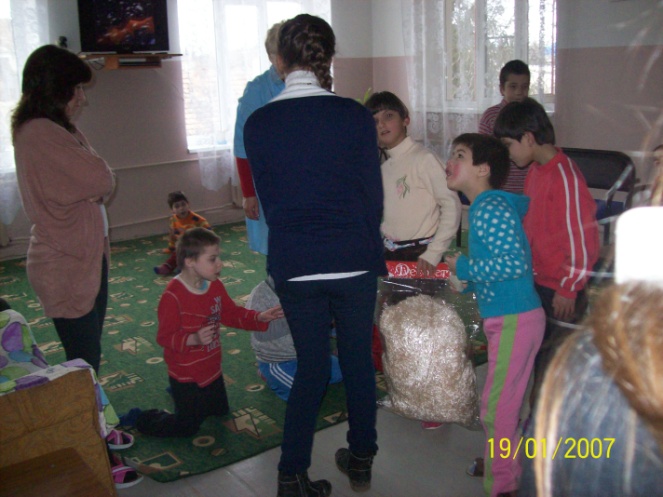 Термин «волонтер» - в переводе с французского означает «доброволец». Волонтеры – люди, делающие что-либо по своей воле, а не по принуждению. Они могут действовать либо неформально в государственных или частных организациях, либо являться членами добровольческих организаций. Волонтерские или добровольческие организации - это свободные союзы людей, объединенных каким-либо общим специальным интересом. Их деятельность связана, как правило, с благотворительностью, милосердием.
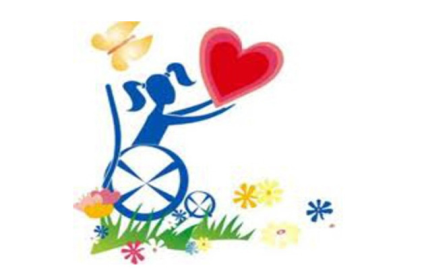 В ходе организации волонтерской деятельности в организациях образования преследуется достижение следующих педагогических задач:
воспитание у обучающихся активной гражданской позиции, формирование лидерских и нравственно-этических качеств, чувства патриотизма и др.;
вовлечение обучающихся в проекты, связанные с оказанием социально-психологической и социально-педагогической   поддержки   различным группам населения;
поддержка инициатив обучающихся в реализации программ профилактической и информационно-пропагандистской направленности.
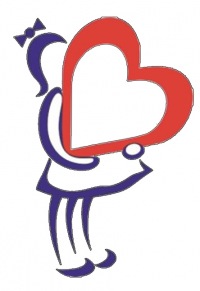 Сама волонтерская деятельность должна основываться на:
принципах добровольности; 
законности;
 самоуправления;
 непрерывности и систематичности;
 свободы определения внутренней структуры форм и методов работы; 
осознания участниками волонтерского движения личностной и социальной  значимости  их деятельности; 
 ответственного отношения к деятельности.
Волонтерская деятельность в организациях образования может реализовываться в различных формах: акции, проекты, программы и т.д., которые могут носить как краткосрочный, так и долгосрочный характер. 
    Для осуществления волонтерского движения в учреждении образования могут формироваться волонтерские отряды (группы) и создаваться органы самоуправления (школьные  советы волонтеров).
Процесс формирования и организации деятельности волонтерского объединения состоит из следующих основных этапов:
1 этап. Введение в волонтерскую деятельность (тематические уроки добра (классные часы), знакомство с понятиями «добро», «доброта», «добродетель», «волонтерская деятельность», коммуникативные площадки о роли личности в обществе и пр.). Формы введения зависят от возрастной категории детей и молодежи, их потребностей и мировосприятия.
2 этап. Выявление инициативной группы, желающей принять участие в работе объединения. Путем различных педагогических и психологических методов исследования мнения общественности (опрос, тестирование, анкетирование и пр.) с учетом ценностных ориентаций выявляется группа (это могут быть не все учащиеся класса) заинтересовавшихся идеей добровольного служения обществу. Проведение внутри объединения психологических (может быть, ролевых) игр определяется руководитель объединения. Кроме того, в дополнение к коллективной творческой деятельности особую важность имеет проведение специального курса игр и тренингов на построение команды.
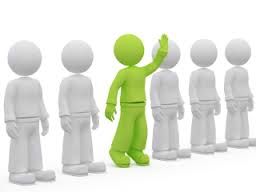 3 этап. Разработка имиджа и стиля объединения (символика, атрибутика, форма, основы корпоративной культуры). Данный блок предполагает разработку визитной карты объединения,  логотипа (символа, эмблемы), отличительного знака, девиза (слогана), флага, формы, свода правил и принципов (устава), Web-страницы и пр.), а также эскиза дневника волонтера. Крайне важно в целях пропаганды и формирование положительного узнаваемого имиджа использование разработанных материалов в работе объединения.
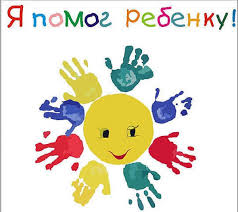 4 этап. Определение целей и потребностей членов объединения, направлений деятельности, системы поощрения. Область применения усилий волонтеров может быть выявлена исходя из потребностей администрации образовательного учреждения, микрорайона образовательного учреждения, сельского (городского) населенного пункта.
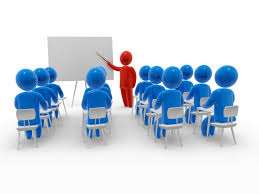 Сегодня в добровольческую работу вовлечено всего 5% в России. Однако, исследования показали, что более 40% людей готовы более активно участвовать в общественно полезной работе.
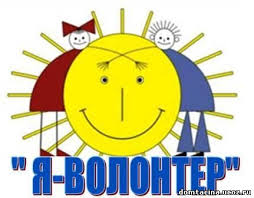